University of Cincinnati
Office of Gender Equity & Inclusion
Title IX Deputy Coordinator Training
August 24, 2023
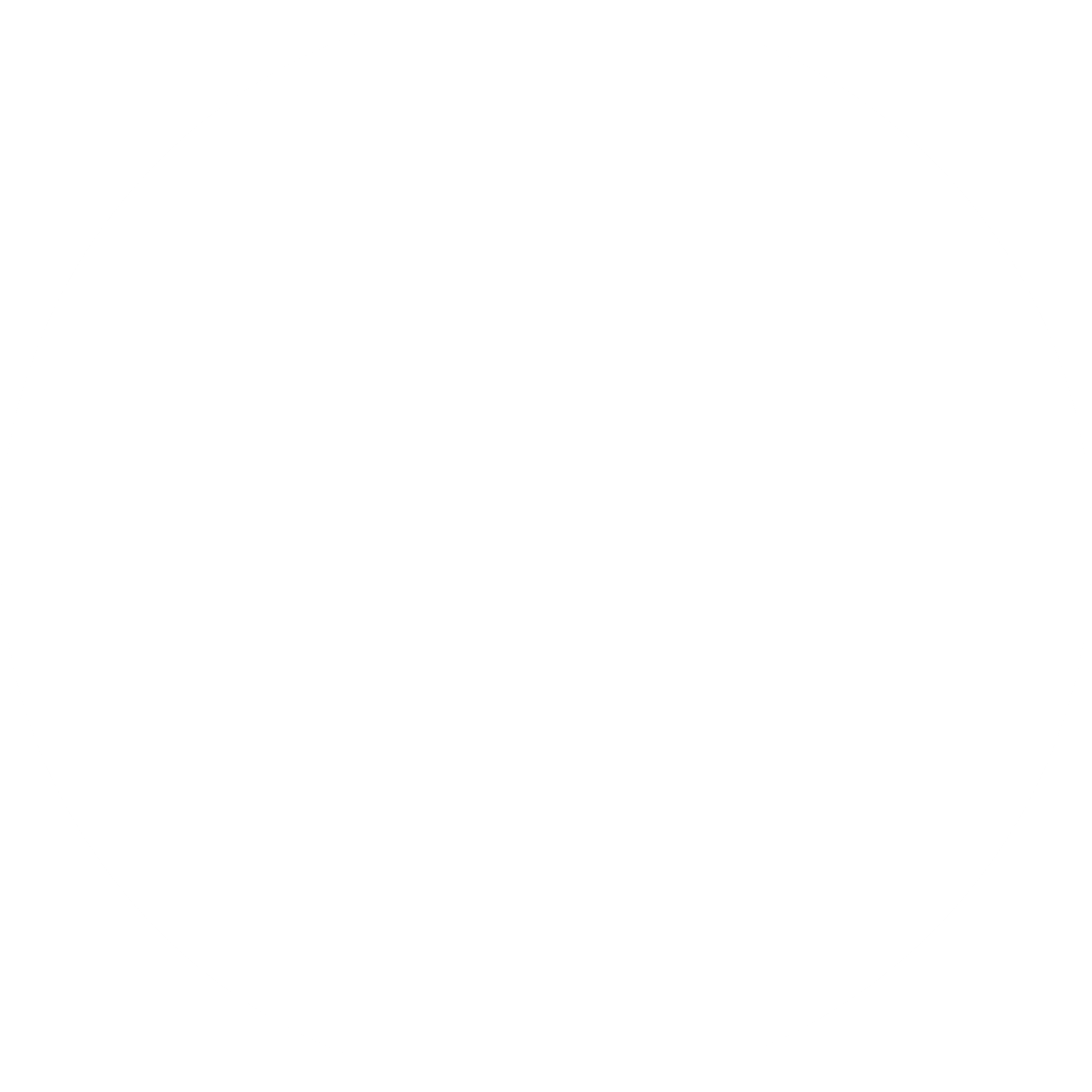 ogei@uc.edu
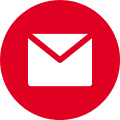 Consultation
Education
What We Do
Facilitation
Investigation
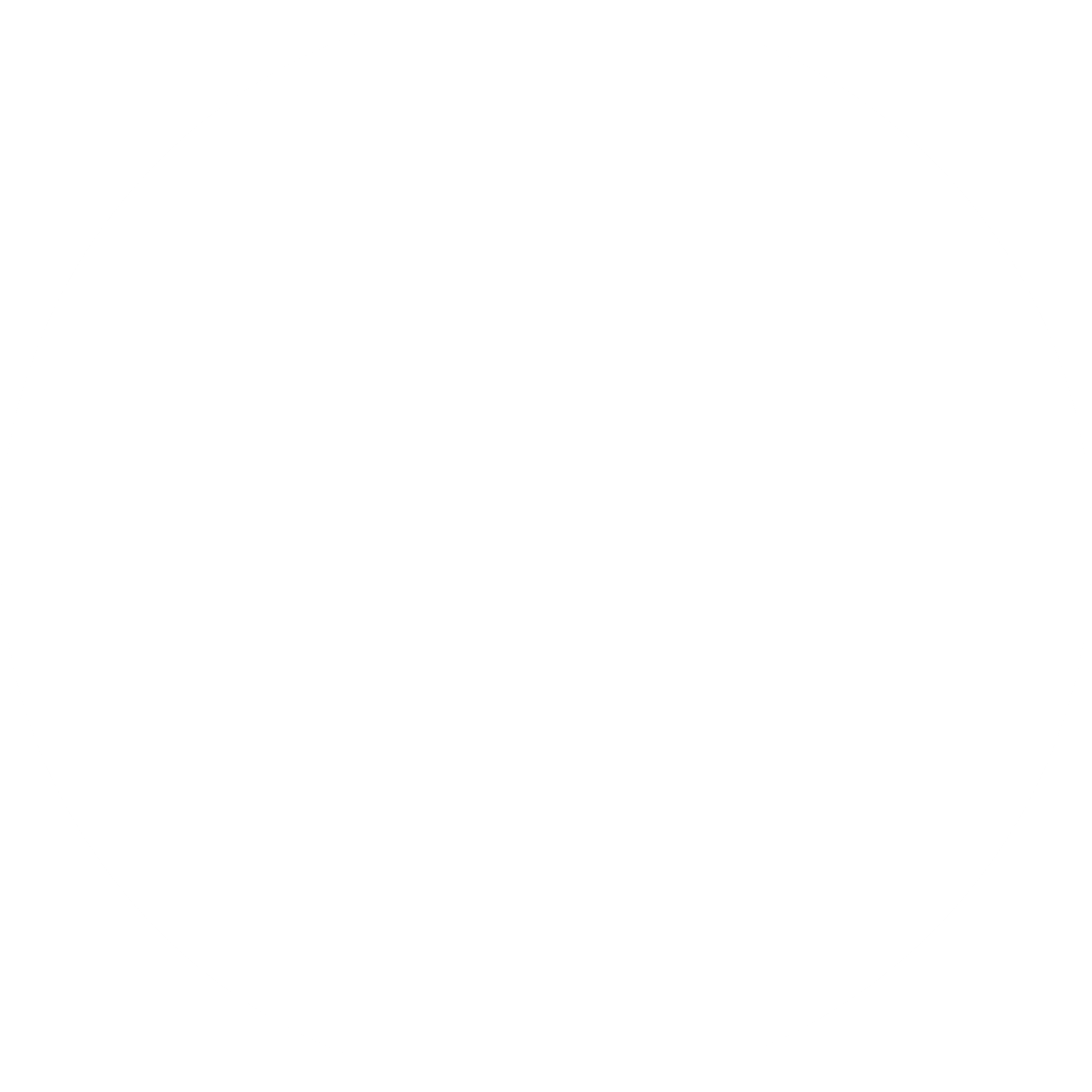 ogei@uc.edu
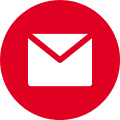 Title IX Sexual Harassment Policy
University Policies
Sex- and/or Gender-based Misconduct Policy
ogei@uc.edu
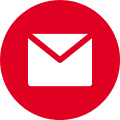 OGEI Report Process
Report received
Report assessment
Email outreach & other next steps
Intake & intake assessment
Supportive measures, consultation, facilitation, education, investigation
Formal vs informal resolution
Formal Complaint filed by Complainant 
Formal Complaint assessment
Commencement of Investigation
Investigation (PIR & FIR)
Adjudication 
Appeal
ogei@uc.edu
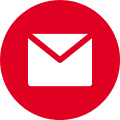 Title IX Threshold Requirements
Conduct occurred within education program or activity
Complainant participating or attempting to participate in education program or activity
Conduct must have occurred within U.S. 
 Alleged misconduct, if true, would constitute Title IX "sexual harassment" under 34 C.F.R.             106.30
Sexual assault, dating violence, domestic violence, stalking
Quid pro quo sexual harassment
Unwelcome conduct so severe and pervasive and objectively offensive that it effectively denies access to a program/activity
ogei@uc.edu
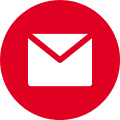 Deputy Title IX Coordinator Onboarding
UC’s Title IX Policy and Sex/Gender Misconduct Policy
Nine Things to Know about Title IX in 89 Seconds
Office for Civil Rights (OCR) brief Overview of Title IX 
Department of Education Title IX Resources  
U.S. Department of Education 2020 Final Rule Fact Sheet 
U.S. Department of Education 2020 Final Rule Overview 
OCR Pregnancy Guidance 
OCR webinar: Title IX Regulations Addressing Sexual Harassment (length: 01:11:29)
Executive Orders: 
EO on Preventing and Combating Discrimination on the Basis of Gender Identity or Sexual Orientation
EO on Guaranteeing an Educational Environment Free from Discrimination on the Basis of Sex, Including Sexual Orientation or Gender Identity 
EO on Advancing Equality for Lesbian, Gay, Bisexual, Transgender, Queer, and Intersex Individuals
ogei@uc.edu
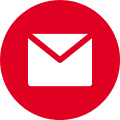 2022 NPRM Resources
The proposed rule is located in the Federal Register - Title IX 
Summary of TIX 2022 NPRM major provisions 
2022 NPRM fact sheet
Fact sheet on proposed changes to TIX regs regarding athletic eligibility 
2023 NPRM on athletics eligibility.
The Title IX Coordinator and Deputy Roles
Office of Gender Equity & Inclusion
ogei@uc.edu
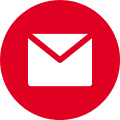 The Title IX Coordinator
TIXCO is responsible for coordinating the recipient’s responses to all complaints involving possible sex discrimination. This includes monitoring outcomes, identifying & addressing any patterns, and assessing effects on campus climate
Responsibilities include:
Notification obligations
Establishing TIX team
Training, onboarding, continuing education
Policy development and implementation
Procedures and processes
Accepts, files, consolidates, dismisses formal complaints
Oversees grievance process
Implements sanctions/remedies
Record keeper
ogei@uc.edu
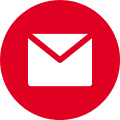 TIX Deputies
Elevated reporting requirement
Receiving reports of alleged sex discrimination and directing to OGEI/CRO
Ensuring that students/employees within unit are aware of:
UC sex/gender-related policies
Reporting rights and responsibilities
Available resources including supportive measures & confidential reporting options
Services offered by OGEI/CRO - consultation, facilitation, education, investigation
Attending annual Title IX compliance training facilitated by third-party vendor
Attending regular Deputy Title IX Coordinator meetings
Attending regular Support Services Team (SST) meetings
Facilitating unit-specific programming/education/outreach
Thank you!
Office of Gender Equity & Inclusion